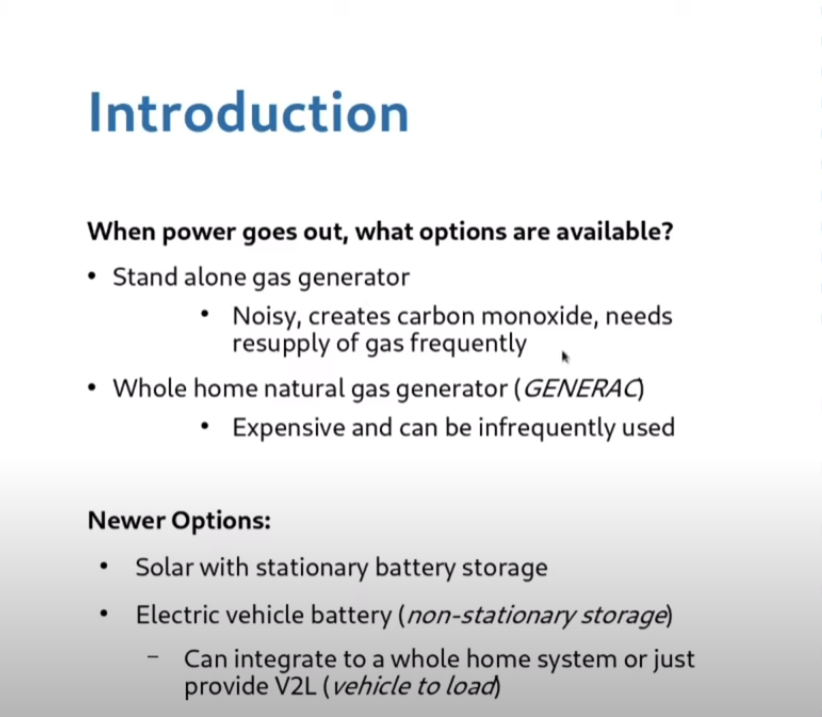 Steve Miller, Guest Speaker
Source:   www.youtube.com   QYRgfLgKOW8  “Electric Vehicles as Home Backup Power”  Oct, 2024Hosted by Walter on “The Network 
Architect Channel”
[Speaker Notes: ….\2025-1-16\EV AS HOME STORAGE.pptx

READ THE SLIDE.

There are many bloggers, and youtube recordings on the “NEWER OPTIONS” many are referenced on slides and on last page “RESOURCES”

USING the EV to supply backup to power the house during grid failure has car manufacturers jumping for joy at the market potential for their own EV brand:

There are current standards being drafted on interconnecting mobile batteries (non-stationary storage) to both buildings, and into the grid.  

Many (probably most) auto manufacturing are looking at this as a profitable opportunity , and testing the market.

We will hold questions to my ending slide]
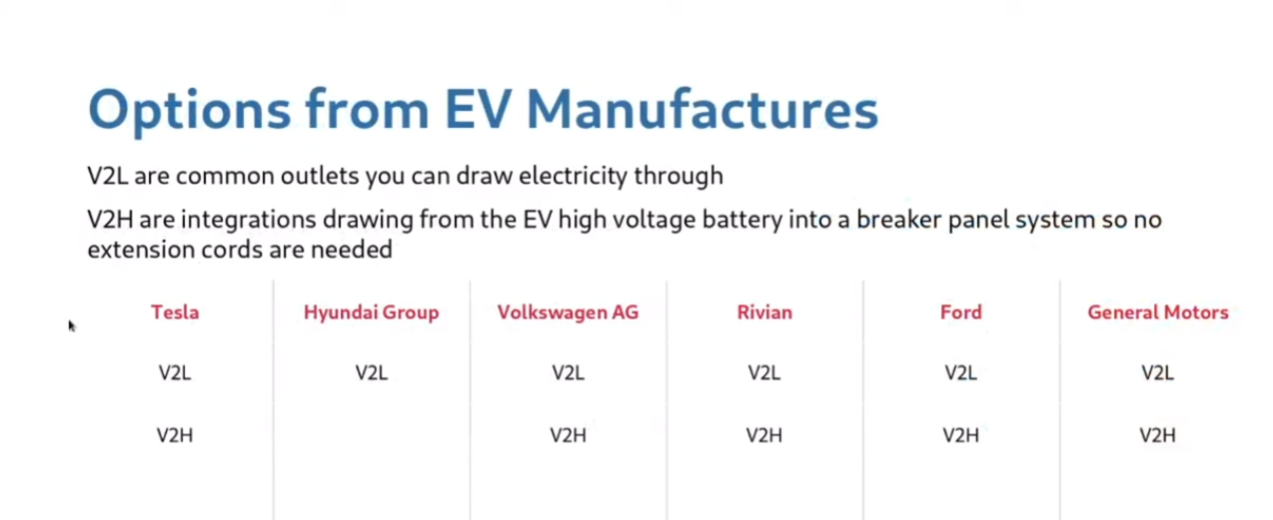 ALL 2026 EV BRANDS (7)
PROPRIETARY DATATO BI-DIRECTIONAL CHARGER
PROPRIETARY DATATO BI-DIRECTIONAL CHARGER
PROPRIETARY DATATO BI-DIRECTIONAL CHARGER
V2HIonique 5
Ionique 6
Silverado EV RST/WT
Blazer EV
Equinox EV
Cadillac LYRIQ
V2L  Adders:  Nissan Leaf (since intro?); Toyota Prius Prime (only at 2017 intro?)
Source:   www.youtube.com   QYRgfLgKOW8  “Electric Vehicles as Home Backup Power”  Oct, 2024Hosted by Walter on “The Network Architect Channel”
[Speaker Notes: V2L : is the initial use of mobile storage:  When you need power, just plug your extension cords into 120 volt outlets on the car or pickup and power what you wish.  The Ford Lightning is featured as the Workhorse of choice for contractors, who can simply plug-in to truck and freely use their outdoor tools remotely, wherever the truck is located.

V2H: Plug your EV into a bi-directional charger, mounted on your house.  Normally that charger delivers house electricity to charge the EV.  The bi-direction charger reverses this: the EV now can deliver electricity to power the house, during power outages.

This lists 6 EV manufacturers, and two other (“adders”).
GM has 7 brands of EVs.  The 2026 models of all 7 brands have identical proprietary signalling between car and house

The proprietary interface means that when you buy one auto manufacture’s car, you will then buy an expensive bi-directional charger to handle the V2H (vehicle to house), from from that same ONE car manufactuer.  You become LOCKED INTO models from that car manufacturer-  when you replace your car, you must replace with the SAME car manufacturer, for the life of that expensive EV charger on the wall (and maybe the life of all theother equipment required to power your house from your EV)
I will show more detail in next several slides]
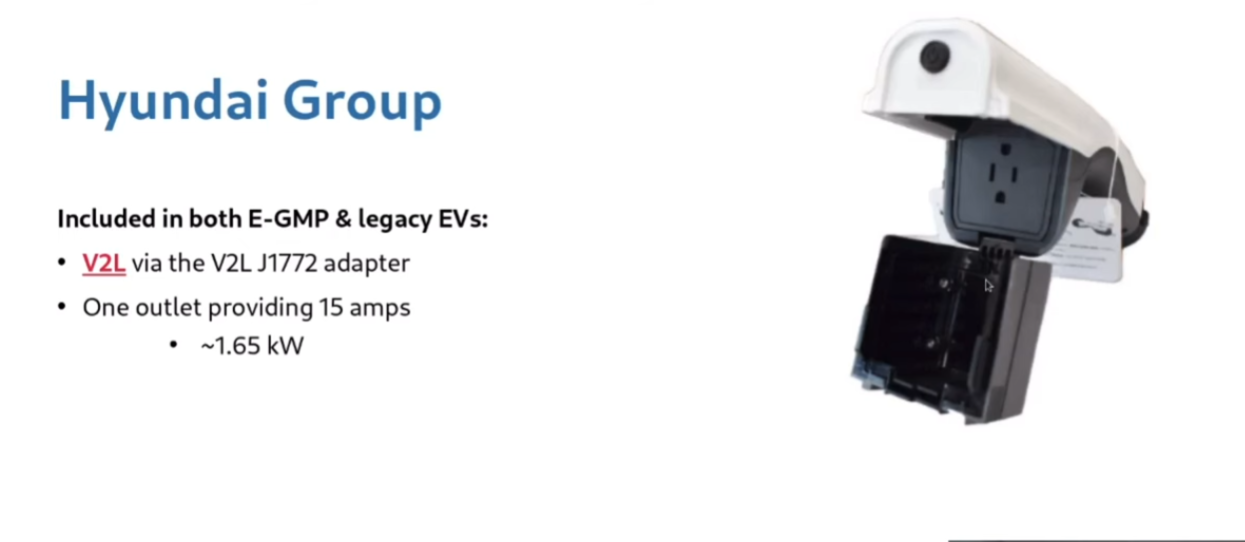 Source:   www.youtube.com   QYRgfLgKOW8  “Electric Vehicles as Home Backup Power”  Oct, 2024Hosted by Walter on “The Network Architect Channel”
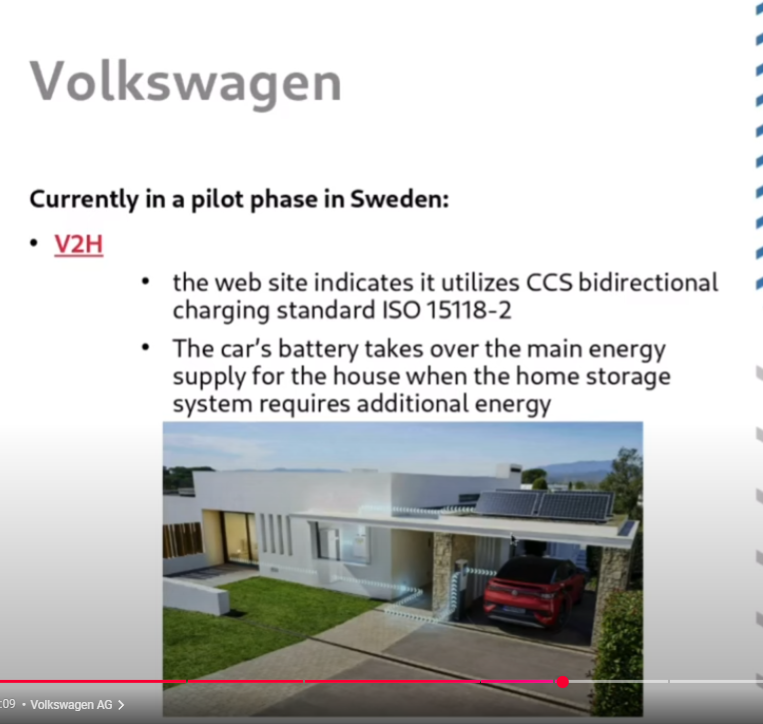 Source:   www.youtube.com   QYRgfLgKOW8  “Electric Vehicles as Home Backup Power”  Oct, 2024Hosted by Walter on “The Network 
Architect Channel”
[Speaker Notes: Source:   www.youtube.com   QYRgfLgKOW8  “Electric Vehicles as Home Backup Power”  Oct, 2024
Hosted by Walter on “The Network Architect Channel”]
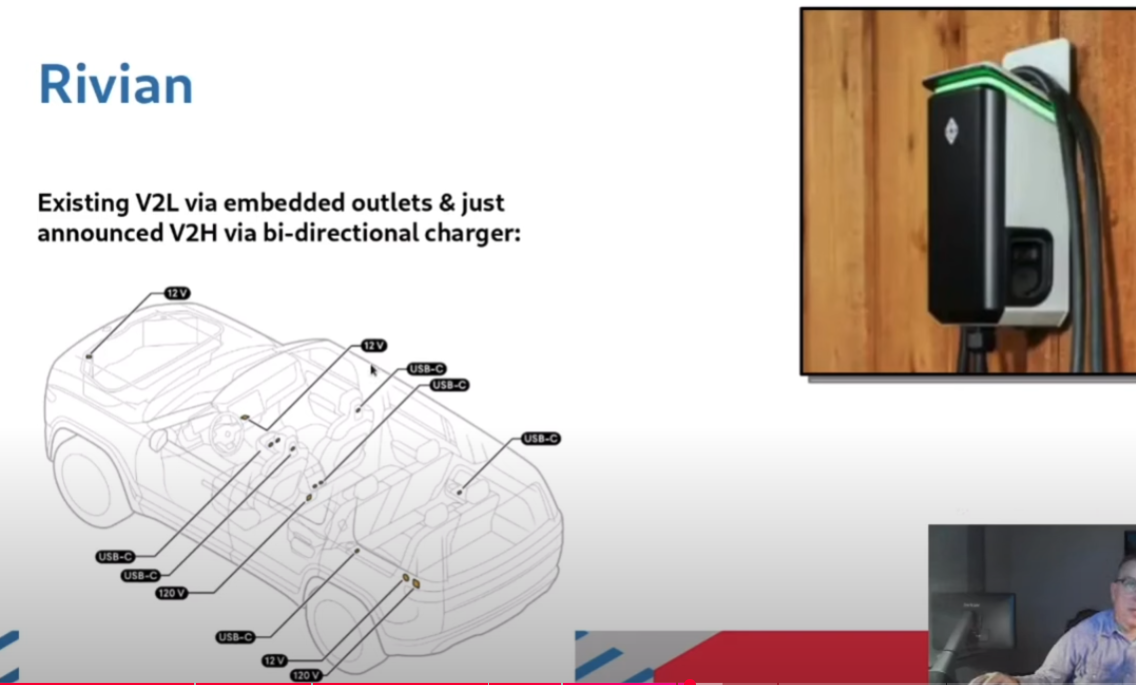 Source:   www.youtube.com   QYRgfLgKOW8  “Electric Vehicles as Home Backup Power”  Oct, 2024Hosted by Walter on “The Network 
Architect Channel”
[Speaker Notes: RIVIAN has NUMEROUS OUTLETS- most are USB. There are 3 12v outlets, and ONE 120 volt outlet-= and now  has has a bi-directional charger to power your house.
Source:   www.youtube.com   QYRgfLgKOW8  “Electric Vehicles as Home Backup Power”  Oct, 2024
Hosted by Walter on “The Network Architect Channel”]
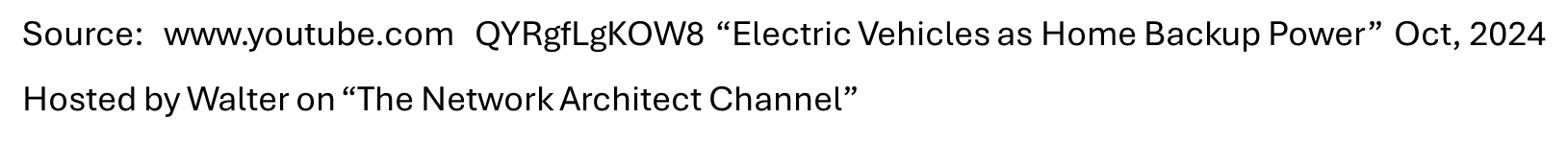 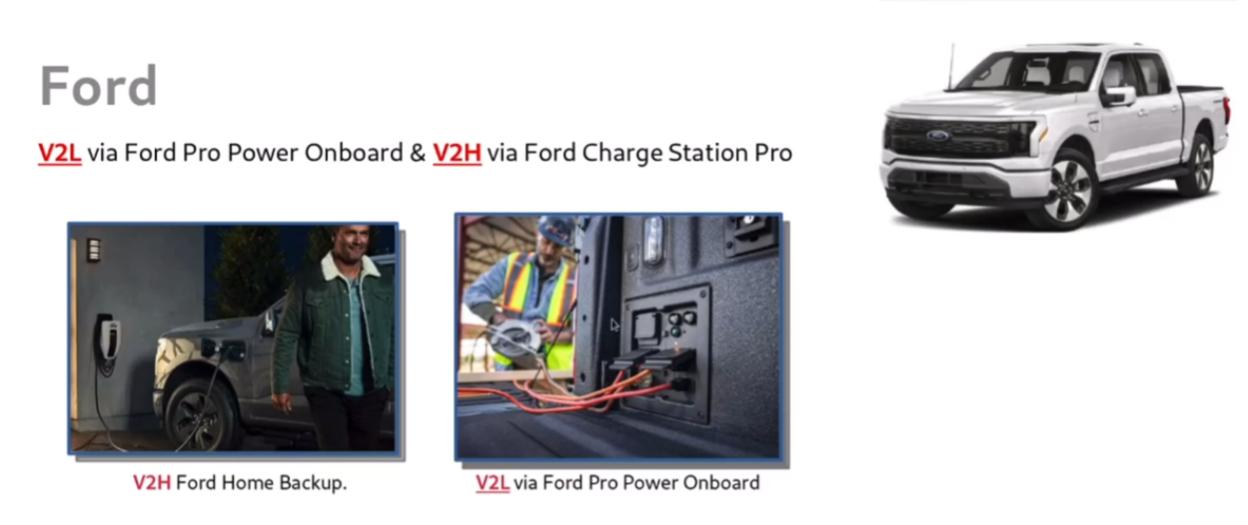 Source:   www.youtube.com   QYRgfLgKOW8  “Electric Vehicles as Home Backup Power”  Oct, 2024Hosted by Walter on “The Network 
Architect Channel”
[Speaker Notes: PHOTO ON RIGHT: The Ford Lightning has options to plug extension cords, for high power outdoor work.
Phhoto on LEFT shows V2House- plugin  andpower the house]
EV AS HOME STORAGE BATTERY
https://gmenergy.gm.com/for-home/products/vehicle-to-home-solutions#unlock
[Speaker Notes: READ THE HEADLINES:  GM EVs THAT ARE MORE THAN JUST A RIDE
SEND POWER BACK TO YOUR HOME.  
POWER OUT IN YOUR NEIGHBORHOOD- GM CAN PROVIDE POWER TO YOUR PROPERLY EQUIPPED HOME IN A BLACKOUT.Begiinnin with the 2026 models (out now) all 7 EV car brands, under the GM umbrella, will have compatible interfaces to the Proprietary signallingg used between the car and the bi-directional charger.
Currently models that will include v2h are the 2024 Chevrolet Silverado EV RST, the 2024 GMC Sierra EV Denali Edition 1, 2024 Chevrolet Blazer EV, 2024 Chevrolet Equinox EV, 2024 Cadillac Lyriq, and the 2025 Cadillac Escalade IQ.
GM has 7 brands with EVs.  All compatible SW with the same bi-directional  charger
FOOORD and TESLA each have proprietary interfaes to bi-directional charger]
https://gmenergy.gm.com/for-home/products/vehicle-to-home-solutions#unlock
[Speaker Notes: GM SAYS: TAP INTO AN AMAZING SOURCE OF BACKUP POWER
I used this site for animations, and personal conversations with 2 agents who supplied more info]
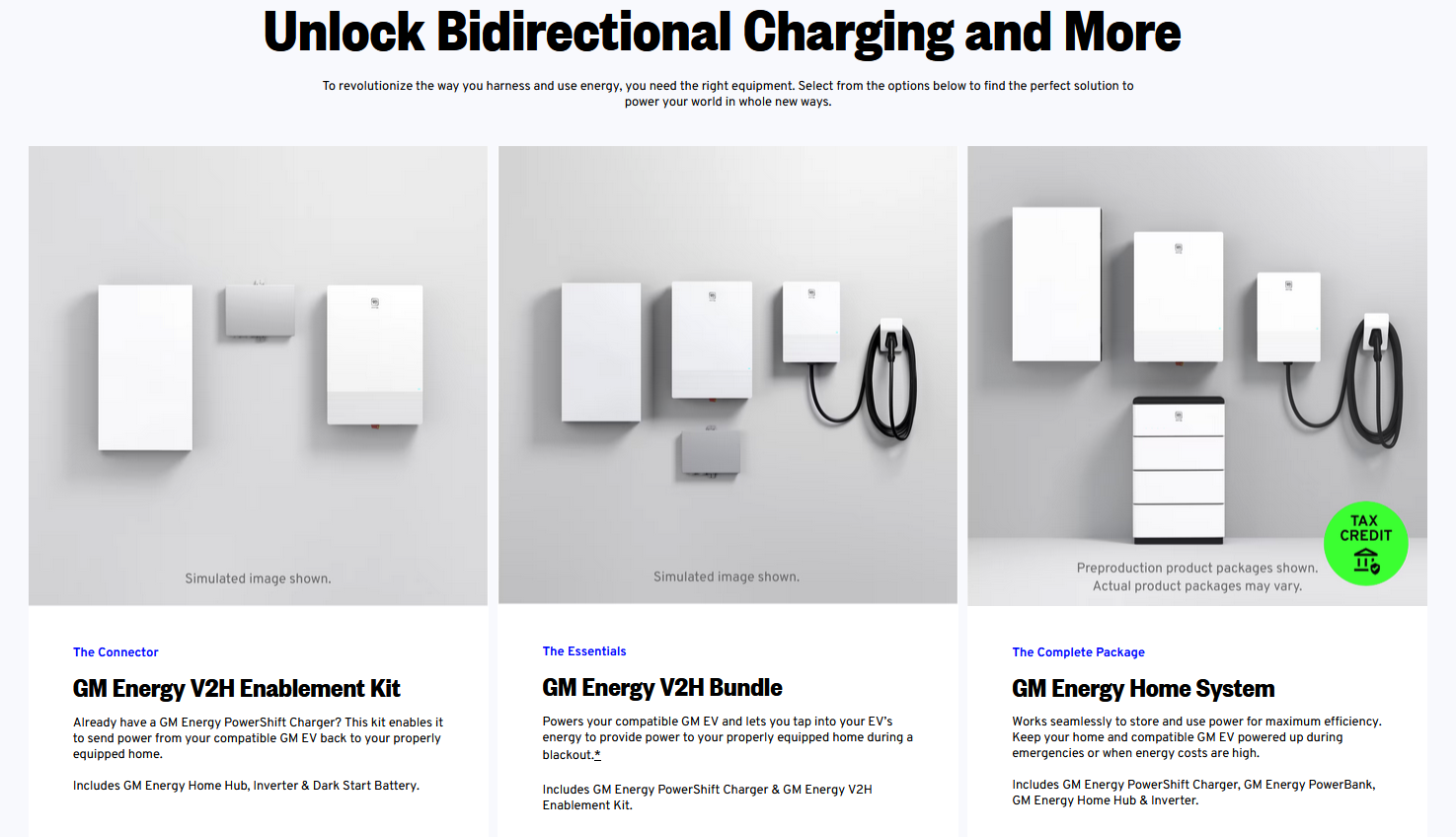 GM VEHICLE TO HOME     (V2H)
Bi-Directional
Charger 19KW
(80Amp@240V)
Dark Start
Battery
Disconnects
the Grid
Powers these devices
When grid is down
Starting
At $7300
Energy 
Home Hub
Inverter
Switches  Pre-Designated
Parts of Home to Backup Battery
Switches
DC (battery)
To AC 
To operate 
appliances
plus
$1700
$5600
$5600
GM Energy PowerBank
Home Wiring  $7K to 13K (via “QMERIT”)
https://gmenergy.gm.com/for-home/products/vehicle-to-home-solutions#unlock  + interactive sales agents
[Speaker Notes: START ON THE RIGHT:  GM OFFERS A  WALL BATTERY – GM ENERGY POWERBANK.  THE $7300 PRICE SEEMS VERY REASONABLE- OF COURSE, THIS IS INDEPENDENT OF VEHICLE TO HOUSE ELECTRICITY

THEN LOOK AT THE MIDDLE PICTURE – TO POWER YOUR NEW EV , YOU BUY A GM BRANDED BI-DIRECTIONAL CHARGER FOR $1700 – VERY POWERFUL 80 AMPS. 
 IF YOU HAVE A SMALL 100 AMP PANEL, YOU COULD POWER THE  WHOLE HOUSE- 

NOW LOOK A THE LEFT PHOTO:  YOU NEED 2 MAJOR BOXES FOR THE EV TO POWER THE HOUSE
INVERTER – IS LIKE THE INVERTER YOU NEED FOR SOLAR – dc FROM THE EV TO AC NEEDED BY THE HOUSE)

ON FAR LEFT “ENERGY HOME HUB”.  THIS IS THE TRANSFER SWTICH, REQUIRED WHEN THE GRID IS DOWN, TO ISOLATE THE HOUSE FROM THE GRID.  
THIS “HOME HUB” REQUIRES AN ELECTRIICAN TO SELECT AND WIRE THE MOST ESSENTIAL PARTS OF YOUR HOUSE WHEN THE GRID FAILS.

The SMALLISH “dark start battery”  detects the power outage and begins to give initial power to the rest of these systems,  EQUIPMENT COSTS FOR JUST V2H: $7300.
LABOR TO INSTALL  STARTS AT $7K-UP TO $13K – MORE THAN THE PRICE OF ALL THE SYSTEM COMPONENTS]
BALTIMORE GAS & ELECTRIC VEHICLE to GRID(trial with SunRun Solar/Batteries)
https://www.canarymedia.com/articles/electric-vehicles/did-ford-just-shake-up-the-home-backup-power-market     (2021 offer)
90kwh (30kwh each day =90kwh total from Ford Lightning Vehicle to House.  Requires $9K two-way charger + “home management system”  (transfer switch)
https://www.canarymedia.com/articles/ev-charging/in-a-first-electric-ford-f-150-trucks-are-powering-homes-in-baltimore
2024 trial: Currently, only vehicle to house is allowed
Maryland just passed “Drive Act” https://mgaleg.maryland.gov/2024RS/fnotes/bil_0006/hb1256.pdf
CREATES OPPORTUNITY FOR UTILITY SMART CHARGING TO GRID  (BGE plans VEHICLE TO GRID  by July, 2025)
[Speaker Notes: THIS IS WHERE THE INDUSTRY IS GOING – THE MARYLAND “DRIVE ACT” ADDS VEHICLE TO POWER THE GRID. (ON DEMAND WHEN THE GRID NEEDS IT
THERE WILL BE AN INITIAL TRIAL BY BALTIMORE GAS & ELECTRIC THIS SUMMER

SO WE HAVE V2L
V2LOAD
V2HOUR
AND IN THE FUTURE
V2GRID

ALL MY REFERENCE ARE LINKED ON THIS SLIDE, AT NEXT SLIDE 
THIS WHOLE PRESNETAITON WILL  BE ON-LINE IN A DAY OR TWO

ANY QUESTIONS??



Mike has been checking with his BPU friends.  
MIKE – can you offer words of wisdom??]
REFERENCESEV   -  HOME STORAGE
Overview article: https://www.canarymedia.com/articles/ev-charging/how-to-pick-the-best-electric-vehicle-charger-for-you

https://gmenergy.gm.com/for-home/products/vehicle-to-home-solutions

https://www.canarymedia.com/articles/ev-charging/in-a-first-electric-ford-f-150-trucks-are-powering-homes-in-baltimore

Maryland passed “Drive Act” https://mgaleg.maryland.gov/2024RS/fnotes/bil_0006/hb1256.pdf

https://www.youtube.com/watch?v=QYRgfLgKOW8  (Oct, 2024)